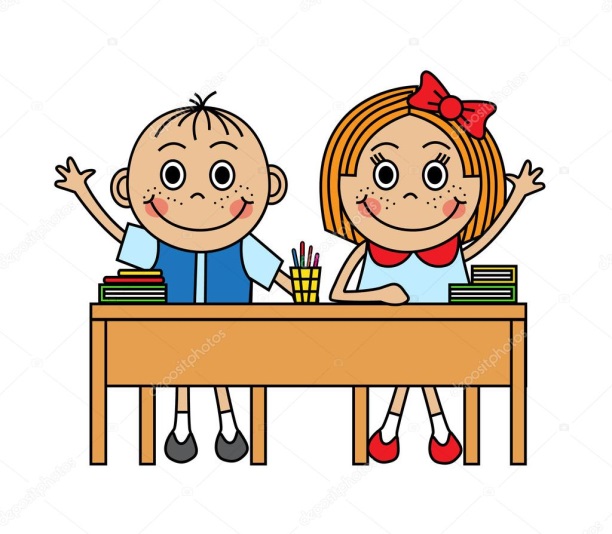 Pirömer Mahallesi 
90561 Sokak No1/A 
Ereğli/Konya
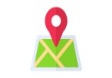 DİKKAT
GELİŞTİRME ÇALIŞMALARI
(VELİLERE YÖNELİK)
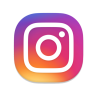 dumlupinarortaokuluu
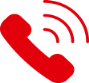 0332 713 11 78
http://ereglidumlupinar.meb.k12.tr
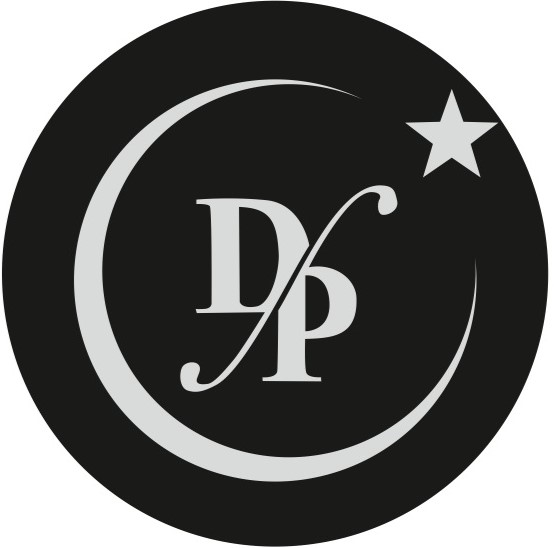 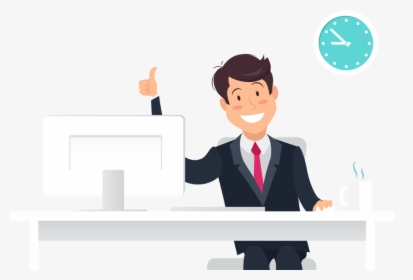 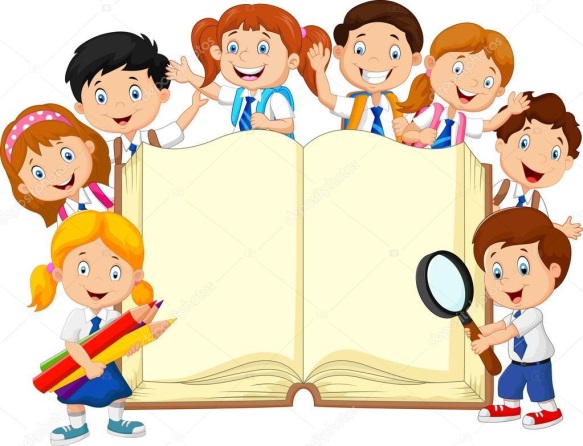 DİKKAT GELİŞTİRME ÇALIŞMALARI
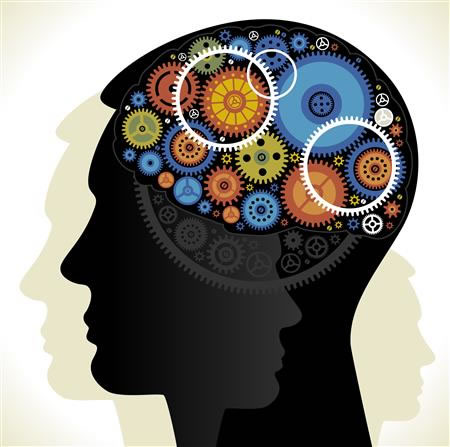 Dikkat; bir hedefe yönelik bilinçli ve algıdır.

Konsantrasyon; bir konuya zihinsel olarak belli bir süre odaklanabilme ve yoğunlaşmış dikkat halidir. Bütün dikkatin bir noktaya toplanması ve algının en yüksek performansına ulaşmasıdır.
DİKKAT GELİŞTİRME ÇALIŞMALARI
Konsantrasyon süresi, kişiden kişiye değişebildiği gibi; aynı kişide konu ve yapılan işe göre de değişiklik gösterebilir. İnsan genellikle sevdiği, merak ettiği, önemsediği ve yapabildiği işlere daha uzun süre konsantre olur. Derin konsantrasyon, dikkati hiçbir şey üzerine yöneltmeden, zihni bu sabit dikkat halinde tutmaktan ibarettir.
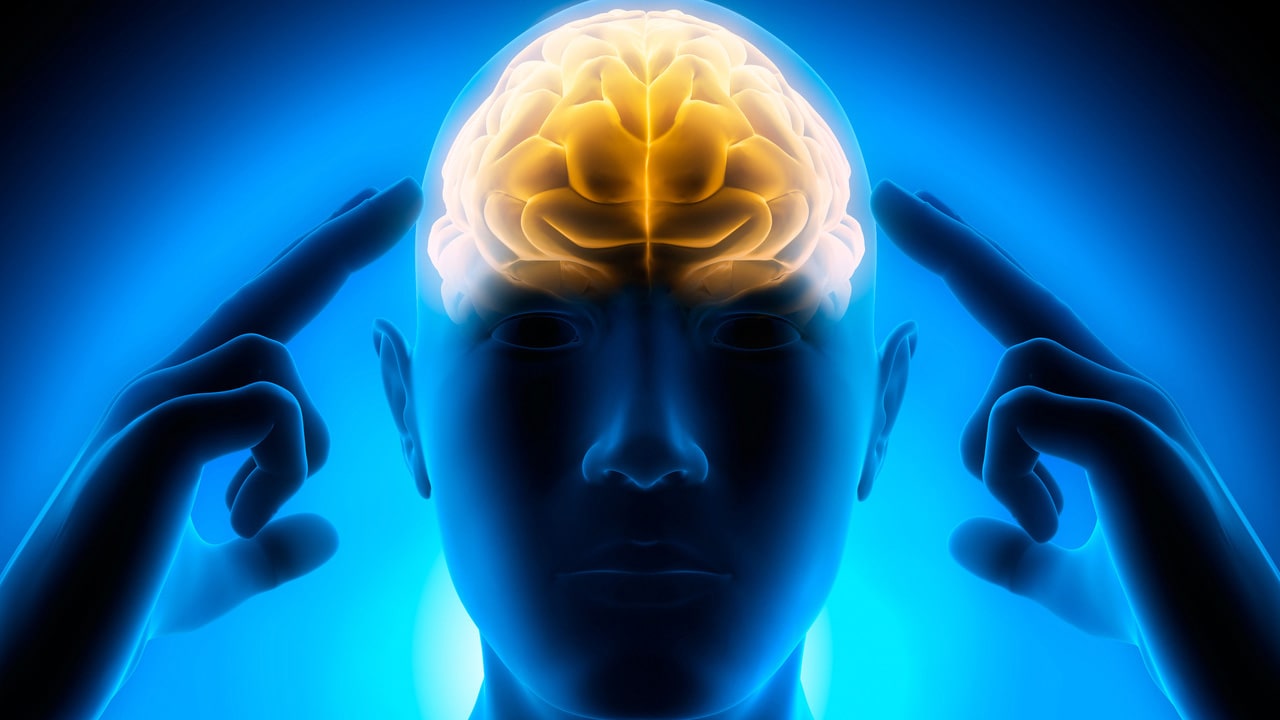 DİKKAT GELİŞTİRME ÇALIŞMALARI
Bir iş yaparken, çalışılan konuya, ya da yapılan işe dikkatini verememe, konsantre olamama hemen hemen her insanın yaşadığı temel sorunlardan biridir. 

Dikkatin dağılması, konsantrasyonun bozulması sebebiyle çalışma veriminin düşmesi; hem ders başında geçen sürenin uzamasına, hem de zevk veren etkinliklere daha az zaman ayırmaya yol açar. Diğer taraftan başarının düşmesi ve zevk veren etkinliklere zaman ayıramamak okuldan ve eğitimden uzaklaşmaya sebep olur. Verimli bir çalışmanın oluşması için; olumsuz etkileyicilerin tesirinde kalmadan, çalışılan konuya dikkati verebilme, konsantre olabilme ve yoğunlaşma becerilerinin kazanılması gerekir.
DİKKAT GELİŞTİRME ÇALIŞMALARI
Çocuklar Dikkatlerini Hangi Yaşlarda Ne Kadar Süre İle Toplayabilirler?
15 yaşına kadar normal gelişimi olan çocuklarda dikkat süresi; ÇOCUĞUN YAŞININ 2 KATI

Çocukların değişik durumlarda ve farklı koşullarda değişik uzunluktaki sürelerde çalışabilecekleri belirlenmiştir.

6-7 yaşındaki bir çocuğun yaklaşık bir saat hiç kıpırdamadan ders çalışması mümkün değildir.
DİKKAT GELİŞTİRME ÇALIŞMALARI
Dikkat toplama sorunu olan çocuklar ikiye ayrılırlar:
1.Tip: Bu çocuklar sürekli hareket halinde, dürtüsel ve acelecidirler, Çevreden gelen tüm uyarıcılara açıktırlar ve ilgileri kolayca dağılır. Uzun bir zaman süresince herhangi bir nesneyle ilgilenemezler, etrafta sürekli gürültü yaparlar. Çevrelerindeki insanlar sürekli olarak onlardan şikayet ederler. Bu çocuklar kendilerinden istenen çalışmalara yönelemezler ve bu nedenle bir çalışmada devamlılık sağlayamazlar.

2.Tip: Bu çocuklar çok sessizdirler, motivasyonları düşüktür, kendi kendilerine hayallere dalarlar, isteksizdirler ve ilgisizdirler. Bir iş üzerinde özensiz, gelişi güzel çalışırlar. Bu çocuklar 1. tip çocuklar gibi çevrelerine zarar vermezler.
DİKKAT GELİŞTİRME ÇALIŞMALARI
Dikkat Toplama Problemlerinin Nedenleri Nelerdir?
Biyolojik nedenler:

 Çocuğun doğum sırasında sorunlar yaşaması

 Çocukluk döneminde ateşli hastalıklar

 Uzun süre kullanılan bazı ilaçlar

 Bebeklik döneminde şiddetli bir çarpma ya da kaza 

 Vücuttaki yoğun su kaybı dikkat eksikliğine neden olabilir.
DİKKAT GELİŞTİRME ÇALIŞMALARI
Dikkat Toplama Problemlerinin Nedenleri Nelerdir?
Psikolojik nedenler:

 Çocuğum yaş dönemine uygun özellikler sergiliyor mu?
 Çocuğum kendine güveniyor mu?
 Gelecek hakkında umutlu mu?
 Yaşına uygun coşku ve cıvıltıya , neşeye sahip mi?
 Kendini ifade edebiliyor mu?
 Evinde ,okulunda kendisini mutlu hissediyor mu?
 Mutlu bir çocukluk yaşıyor mu?
 Arkadaşlarıyla ve çevresiyle olumlu ilişkiler kurabiliyor mu?
 Çocuğumda beni rahatsız eden alt ıslatma,parmak emme gibi uyum ve    davranış bozuklukları mevcut mu?
DİKKAT GELİŞTİRME ÇALIŞMALARI
Çocukların günlük yaşamlarında yaşadığı öfke , korku, kaygı,stres gibi olumsuz duygular zihinlerinde çalkantıya neden olur ve dikkat sorunları yaşamalarına neden olabilir.
 Yeni bir yere taşınmak,yeni bir okula gitmek
 Arkadaşları tarafından alay edilip aşağılanmak 
 Boşanma ,ölüm gibi nedenlerle anne ya da babayı kaybetmek
 Okulda düşük notlar almak
 Anne baba tartışması
 Şiddete maruz kalmak 
 Terk edilmek
 İnsanlar önünde utandırılmak
 Yeni bir kardeş
DİKKAT GELİŞTİRME ÇALIŞMALARI
Çocukların günlük yaşamlarında yaşadığı öfke , korku, kaygı,stres gibi olumsuz duygular zihinlerinde çalkantıya neden olur ve dikkat sorunları yaşamalarına neden olabilir.
 Yeni bir yere taşınmak,yeni bir okula gitmek
 Arkadaşları tarafından alay edilip aşağılanmak 
 Boşanma ,ölüm gibi nedenlerle anne ya da babayı kaybetmek
 Okulda düşük notlar almak
 Anne baba tartışması
 Şiddete maruz kalmak 
 Terk edilmek
 İnsanlar önünde utandırılmak
 Yeni bir kardeş
DİKKAT GELİŞTİRME ÇALIŞMALARI
AİLELERE ÖNERİLER

 Çocuğunuzla sık sık konuşun,sohbet edin onun dünyasını anlamaya çalışın

 Çocuğunuzu dinleyin

 Çocuğunuzun stresli olduğunu hissettiğinizde bu durumun farkında olduğunuzu ona yardımcı olmak için hazır olduğunuz mesajı verin

 Çocuğunuza her insanın yaşamında zor zamanları olabileceğini ,istersek sorunlarımızla baş edebileceğimiz fikrini öğretin.Kendi yaşamınızdan anılarınızı çocuğunuzla paylaşın.
DİKKAT GELİŞTİRME ÇALIŞMALARI
AİLELERE ÖNERİLER

 Çocuğunuzun olumsuz iç konuşmalar yerine daha olumlu iç konuşmalar yapmasını sağlayın. Çocuğunuza düşüncelerini olumlu yöne çevirmek konusunda yardımcı olun. 

 Çocuğunuzun düzenli uyku alışkanlığı kazanması her gün belli saatte yatağa gitmesi ve belli süre uyuması için bir yaşam düzeni oluşturun.
 Çocuğunuzun her sabah düzenli olarak sağlıklı bir kahvaltı yapmasını sağlayın.
 Çocuğunuzun çalışma sisteminde uzun süren çalışma süreleri yerine çocuğunuza uygun olarak belli süre aralıkları belirleyin.Çocuğunuzun zihninin en yüksek performansta çalıştığı anları izleyin ve kaydını tutun.
DİKKAT GELİŞTİRME ÇALIŞMALARI
AİLELERE ÖNERİLER

 Çocuğunuzu gözlemleyin. Zorlandığı yarım bıraktığı etkinlikleri fark etmeye çalışın, zorlandığı noktalarda ona destek olun ,seçenekler öne sunarak zorlandığı noktaları aşmasına yardımcı olun.

 Vitamin eksiklikleri dikkatlerinin azalmasına neden olur.özellikle demir eksikliği zayıf konsantrasyona sebep olur,taze sıkılmış meyve suları konsantrasyonu olumlu etkiler.

 Bazen de çocuğunuzun beklemesini gerektiren fırsatlar oluşturun.Çocuğunuz sizden hemen bir şeyi yapmanızı istediğinde sizin bitirmek zorunda olduğunuz bir işiniz varsa ona beklemesini söyleyin ve bir saat vererek ne zamana kadar bekleyeceğini söyleyin.
DİKKAT GELİŞTİRME ÇALIŞMALARI
AİLELERE ÖNERİLER

 Dikkatin toplanabilmesi için planlı çalışma önemlidir. Gerçekçi ve uygulanabilir şekilde düzenlenen bir plan çocuğun başarı duygusunu yaşamasına neden olur ve kendine güveninin artmasını sağlar böylece çocukta olumlu benlik algısı gelişmiş olur.

 Yemek yerken gazete okumak, ya da bir başkasını dinlerken gazeteye göz atmak dikkatin dağılmasına neden olmaktadır. Aynı zamanda böyle davranan yetişkinler çocuklara kötü model olmaktadırlar. Eğer anne-babalar kendi dikkat toplama yetilerini geliştirirlerse çocuklarının da dikkatlerini bir konu üzerine toplayabilmelerine yardımcı olurlar.
DİKKAT GELİŞTİRME ÇALIŞMALARI
AİLELERE ÖNERİLER

 Anne-babalar çocuklarının rahatsız olmayacakları bir ortamda çalışmalarına olanak sağlamalıdırlar. Böylece çocuklarının ödevlerini yapmalarına önem verdiklerini de göstermiş olurlar.Çamaşır,bulaşık makinesi çalışırken, elektrik süpürgesi ile ev süpürülürken, telefon konuşması yapılırken, televizyon açıkken ya da küçük kardeşler oynarken, büyük çocuğun ev ödevine dikkatini toplaması beklenmemelidir. Bazı çocuklar dışarıdan gelen uyaranları ayırt etmede güçlük çekerler ve bu gürültüler onun dikkatini dağıtabilir.

 Masanın üzerinde sadece öğrenilecek konu ile ilgili malzemelerin bulunması önemlidir. Gazete, oyuncaklar ya da daha başka konu dışı malzemeler dikkati dağıtabilir, gözden uzakta tutulmalıdır. Masa camın kenarında olmamalı ve ışık alan bir yerde olmalıdır.
DİKKAT GELİŞTİRME ÇALIŞMALARI
AİLELERE ÖNERİLER

 Dikkatin dağılmasının önemli nedenlerinden biri de evde mutlu olmamaktır. Evde anne-baba arasındaki geçimsizlikler, ayrılıklar, acılar çocuğun dikkatinin dağılmasına neden olmaktadır ya da utangaçlık, başarısızlık korkusu,kendine güvenmeme gibi kişilik özellikleri oluşmaktadır.

 Gün boyunca çocukla bir şeyler yapılmalı, yapılacak işlerin programını yapmalı, yapılacak işlerin kurallarını koyulmalıdır. Olanak buldukça çocuğa sorumluluk verilmelidir.

 Çocuğun evde yüksek sesle kitap okumasını sağlayın.
DİKKAT GELİŞTİRME ÇALIŞMALARI
AİLELERE ÖNERİLER

 Hem çocuk hem yetişkin dikkat eksikliği tedavisinde en etkili yöntemlerden biri de spor yapmaktır. Sportif faaliyetler, enerjinin fazlasını kullanmayı, dikkati tek bir noktaya yoğunlaştırmayı ve hormonların ve beyin hücrelerinin uyarılmasını sağlar. Basketbol, voleybol ya da futbol gibi takım sporlarını veya yüzme, ip atlama ve koşma gibi kişisel spor faaliyetlerini teşvik edin.

 Televizyon, bilgisayar oyunları sınırlandırılmalıdır. İlköğretim çağındaki  çocukların televizyon ve bilgisayar oyunları günde en çok bir buçuk saat vakit geçirmeleri yeterlidir.
DİKKAT GELİŞTİRME ÇALIŞMALARI
AİLELERE ÖNERİLER

 ‘Çok dikkatsizsin, geri zekalı sana kırk kere söyledim, hala dikkat etmiyorsun,önüne bak’ gibi cümleler çocukta yetersizlik ve becerisizlik duygularına neden olur. Emirle kimseye ders çalıştıramazsınız. “Çalış, çalış!” demekle de kimse ders çalışmaz. Yapılacak en iyi şeylerden biri,ödev yapmayı gündelik bir alışkanlık haline sokacak bir düzen kurmada çocuğa yardımcı olmaktır.

 Çocuğunuzun yaşına ve ihtiyacına uygun bir çalışma programı oluşturun. Birlikte bir çalışma saati belirleyin.
DİKKAT GELİŞTİRME ÇALIŞMALARI
AİLELERE ÖNERİLER

 Çocuğunuza, zamanını doğru kullanması hususunda örnek olun. Mesela, ona gezme veya televizyon izleme konusunda ölçülü olmasını tavsiye ederken, siz de bunları ölçülü yapın.

 Çocuğunuzla her gün okul ve onunla ilişkili konularla ilgili sohbet etmek için zaman ayırmaya çalışın.

 Her zaman başarısının arkasından maddi bir ödül vermeyin. Başarısının başlı başına bir ödül olduğunu anlamasını sağlayın.

 Çocuğunuzun ödevlerine karışmaktan ve onun yerine ödevleri yapmaktan kaçının.
DİKKAT GELİŞTİRME ÇALIŞMALARI
AİLELERE ÖNERİLER

 Bir resmi alır o resim hakkında birlikte tartışabilirsiniz.
‘’Bu resimde ne görüyorsun?’’Bu resim hoşuna gitti mi? Ya da ne hoşuna gitmedi?’’ gibi.

 Birbirine benzeyen iki resimde 8 – 10 farklılığı buldurma, labirent oyunları yap-boz yapma,bulmaca çözme, çeşitli şekillerin devamını boyama, sayıları birleştirerek resim oluşturma gibi etkinliklerin yanında tangram, tetramino, pentomino, üç taş, dokuz taş gibi oyunlar oynayabilirsiniz.